S1 Fig
chemokines affected by BDL
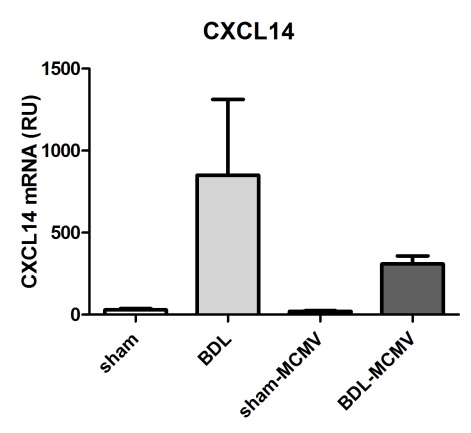 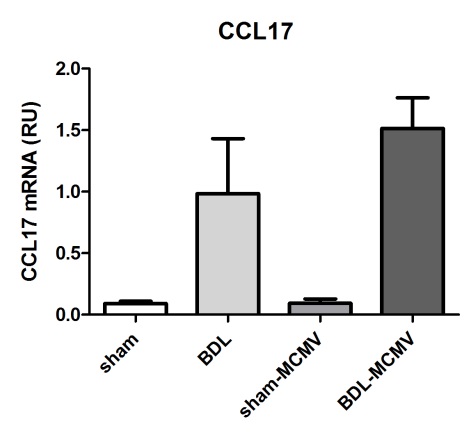 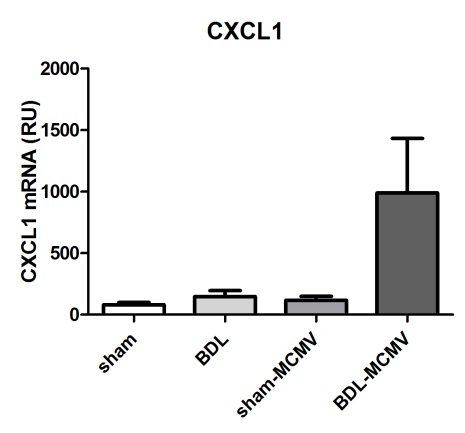 chemokines affected by MCMV infection
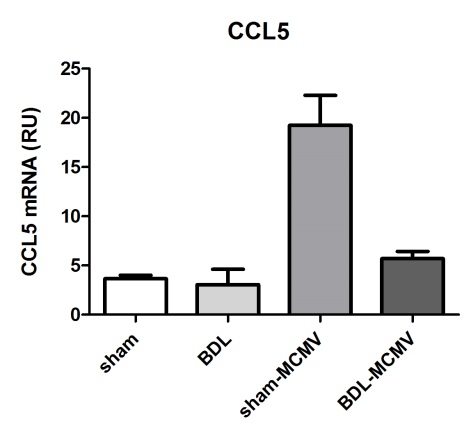 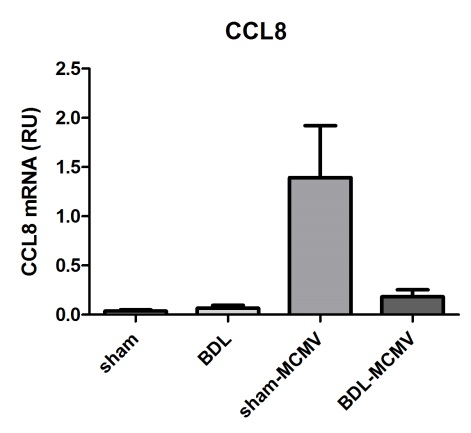 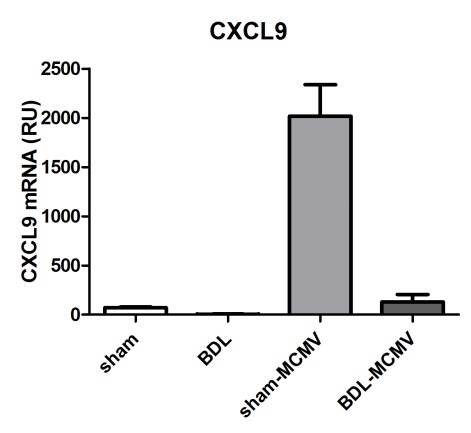 other chemokines
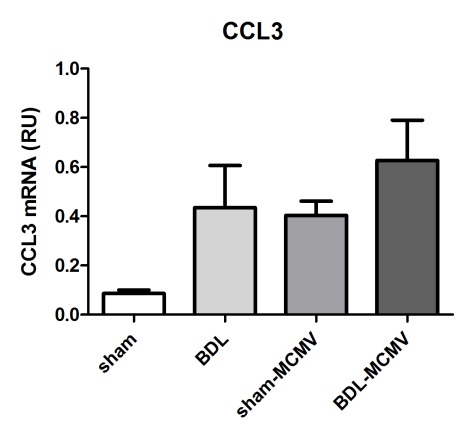 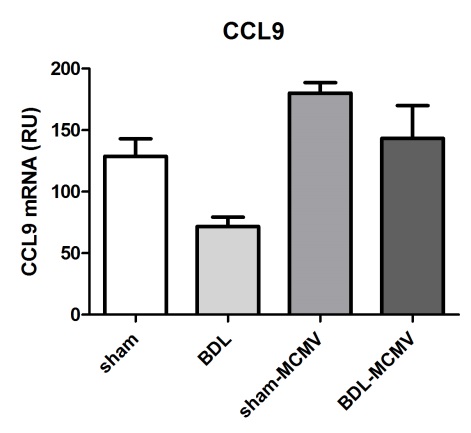 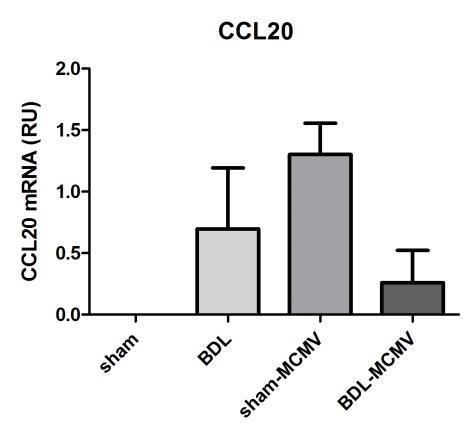 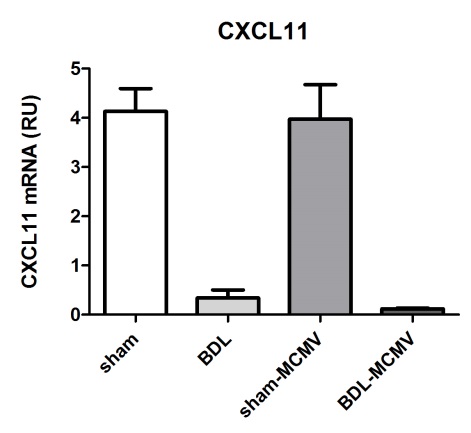 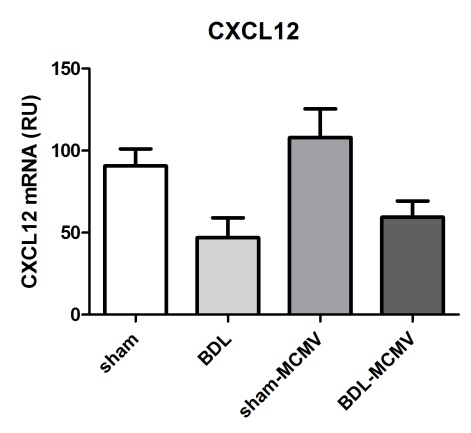